Download these fonts first:
Walrus: https://www.dropbox.com/s/47zklebrdr7ga11/Walrus-Bold.otf?dl=0 
Acklin Regular: https://www.dropbox.com/s/34v6npxhy1hx15r/Acklin%20Regular.ttf?dl=0 
Noto Sans Light: https://www.dropbox.com/s/2j72xffeemxhxbv/NotoSansCJKjp-Light.otf?dl=0
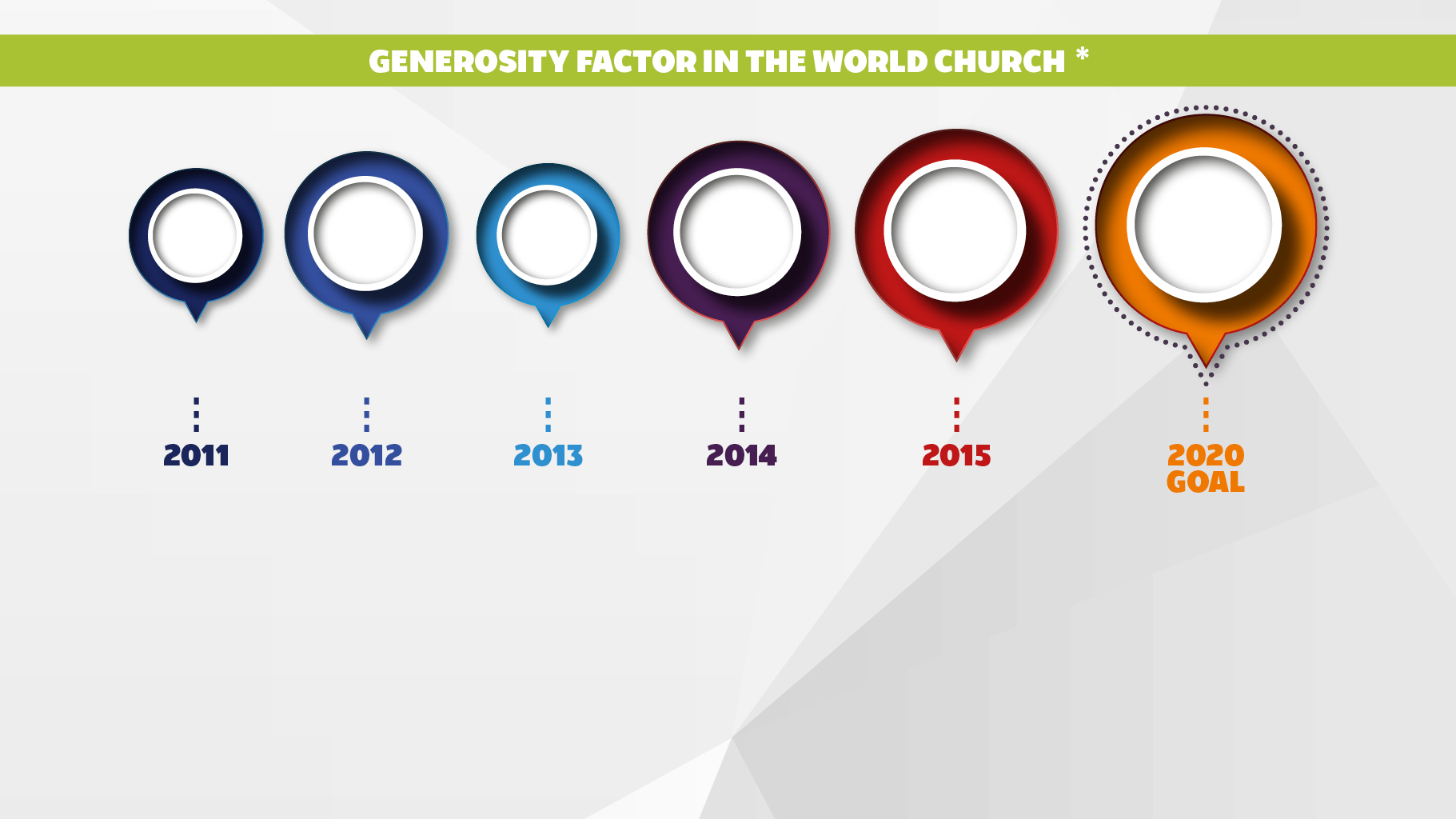 5%
4.14%
4.16%
3.97%
4.03%
3.90%
Not according to amount, but according to percentage/proportion:
HIGHEST GENEROSITY FACTOR IN A WORLD DIVISION IN 2015:
5.67%
LOWEST GENEROSITY FACTOR IN A WORLD DIVISION IN 2015:
1.18%
WHAT IS
MY PROMISE:
? %
* These are figures accessed by ASTR at the date of this edition, and they are subject to change as new data is received.